WelcomePlease help yourself to a drink  and a mince pie
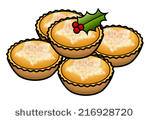 Phonics at Christ the King
Phonics is a way of teaching children to read quickly and skilfully. 
They are taught how to: 
 recognise the sounds that each individual letter makes; 
 identify the sounds that different combinations of letters make    - such as ‘sh’ or ‘oo’; and 
 blend these sounds together from left to right to make a word. Children can then use this knowledge to ‘de-code’ new words that they hear or see. 
This is the first important step in learning to read.
Why Phonics?
Research shows that when phonics is taught in a structured way – starting with the easiest sounds and progressing through to the most complex – it is the most effective way of teaching young children to read. It is particularly helpful for children aged 5 to 7. 
Almost all children who receive good teaching of phonics will learn the skills they need to tackle new words. 
They can then go on to read any kind of text fluently and
confidently, and to read for enjoyment.
Assessment
Over the past few weeks we have been assessing the children’s phonics knowledge.  As a result, we have been able to pick up on sounds that some children need to revisit in order to secure their knowledge.
Assessment
We have reviewed the phonic flashcards and words that we have recently sent home with your child and have decided to now use a phonics book instead which contains both the letter sounds and word lists together in one place.
The phonics books your child has brought home will be used in class every day to practise recognition of a letter sound and then to read and to spell words containing the chosen sound.
Blending & Segmenting
The books will also give the opportunity to
practise building (blending) words for reading
and breaking words down (segmenting) for
spelling.  Your child must be confident in these
essential skills if they are to make good progress.
Daily practice for success
We would like you to ensure that your child also practises the same page of sounds and words that are covered in school at home for 10 minutes every day. 
	                               I can read        I can spell
b a d          bad        
b a g          bag
b a t           bat
Vital support at home
There is a simple sentence at the bottom of each page which your child can read by using the phonic skills practised on the rest of the page.  

Please sign in the box to indicate that the homework has been completed.  This support at home is vital in order for your child to make good progress in reading and writing.
Reading
The sounds in the first column should be said separately and then blended together to read the whole word in the second column.  If your child can read the word confidently, please tick the ‘I can read’ box.
Spelling
Once they have read all the words in the first column, s/he can attempt to spell each one and you can tick the ‘I can spell’ column if s/he is correct.
Spelling is a vital skill when writing. 
Regular practice will help to embed these phonic patterns and ensure your  child can focus on the content of what they are writing instead of each word they need to spell.
Phonic books in school daily, please
As the books are used on a daily basis in school, please ensure that the children have them in their book bags every day. 

Daily phonics lessons take place for at least 30 minutes in Key Stage 1. Additional support is in place, here in school, for those who need it.
Spelling books (Key Stage 2)
This will be in addition to the high frequency words in their spelling booklets as these words cannot be sounded out because they do not follow a regular phonics pattern.  These words must be learnt by seeing and remembering them alone.  
The children do not need to learn the other weekly list or dictation in the spelling books. 
Your child will be tested on the high frequency words and a selection from the phonics book every Friday.
Reading is an essential life skill
Reading is the cornerstone of success.
Children who read more achieve more.
Reading is the basis for all good communication.
Reading at home
With all books, encourage your child to ‘sound out’ unfamiliar words and then blend the sounds together from left to right rather than looking at the pictures to guess. 
Once your child has read an unfamiliar word you can talk about what it means and help him or her to follow the story.
Reading at home (cont)
Try to make time to read with your child for at least 10 minutes every day. Grandparents and older brothers or sisters can help, too. 
Encourage your child to blend the sounds all the way through a word. 
Word games like ‘I-spy’ can also be an enjoyable way of teaching children about sounds and letters. 
You can also encourage your child to read words from your shopping list or road signs to practise phonics.
Reading at home (cont)
Use your child’s book bag and the reading record, which is a great way for teachers and parents to communicate about what your child has read. 
Use the reading record to tell us whether your child has enjoyed a particular book and share with us any problems or successes he or she has had.
Thank you